PRAVNI FAKULTETEKONOMSKE OSNOVE DRŽAVE I PRAVAJašarević, Faruk & Zlatan Jašarević (2010). POLITIČKA EKONOMIJA. Sarajevo: Interlinea.
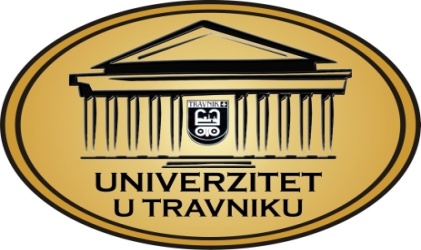 Predavači:

Prof.dr. Faruk Jašarević

Haris Kozlo MA
viši asistent na ekonomskopravnoj naučnoj oblasti
VJEŽBE 11
Predmet Ekonomske osnove države i prava ima za cilj:

definirati političku ekonomiju kao znanost, a potom kao nastavnu disciplinu i teorijski kolegij neophodan za propitivanje temeljne strukture ekonomije;
sistematizirati i klasificirati izlaganja velikih ekonomista i poznatijih ekonomskih škola prateći slijed njihovih misli;
izučiti ekonomski proces, kao ključnu društvenu sferu koja determinira opstanak i povijesnu perspektivu svakog društva s posebnim osvrtom na organsko jedinstvo i simultanost proizvodnje, raspodjele, razmjene i potrošnje;
sagledati uvjete i oblike proizvodnje i zakone koji vladaju proizvodnjom materijalnih dobara i usluga;
analizirati raspodjelu kao kariku poveznicu između proizvodnje i potrošnje sa svim njezinim kontroverzama i u svim njezinim aspektima;
prezentirati teorijske i praktične aspekte razmjene, nužne spone između proizvodnje i potrošnje i dati seriozan i sistematičan pristup tržišnom mehanizmu – regulatoru društvene reprodukcije;
analizirati fazu potrošnje kao proces konačne upotrebe bruto domaćeg proizvoda i vječiti uvjet opstanka ljudske vrste;
sagledati odnose u koje ljudi stupaju u proizvodnji i koji odgovaraju određenom stepenu razvitka proizvodnih snaga;
definirati makroekonomske indikatore u koje se sažimaju rezultati društvenog privređivanja;
dati osvrt na ekonomski rast i razvoj;
klasificirati poslovne (konjunkturne) cikluse i sagledati uzroke njihovog nastajanja;
sagledati međuovisnost i uzajamnu povezanost između države i ekonomije.
,,studenti stiču znanja o ekonomskim terminima, pojavama i zakonitostima“
VJEŽBE 11
Tematske jedinice predmeta Ekonomske osnove države i prava:

UVOD U EKONOMIJU
EVOLUCIJA EKONOMSKE MISLI
EKONOMSKI PROCES
PROIZVODNJA
RASPODJELA
RAZMJENA
POTROŠNJA
PRINCIPI PROIZVODNJE I ORGANIZACIJA POSLOVANJA
MJERENJE EKONOMSKE AKTIVNOSTI
EKONOMSKI RAST I RAZVOJ
POSLOVNI (KONJUNKTURNI) CIKLUSI
DRŽAVA I EKONOMIJA
FAZE EKONOMSKOG PROCESA
1. PROIZVODNJA

2. RASPODJELA

3. RAZMJENA

4. POTROŠNJA
CILJEVI IZLAGANJA
DATI OPĆE POJMOVE O POTROŠNJI

OBJASNITI POVEZANOST PROIZVODNJE I POTROŠNJE

OBJASNITI STRUKTURU I VRSTE POTROŠNJE

ANALIZIRATI KAUZALNI ODNOS POTROŠNJE I ŠTEDNJE

DEFINIRATI PRIVREDNE INVESTICIJE

OBJASNITI POTROŠNJU DRŽAVE, STRUKTURU DRŽAVNE POTROŠNJE I KONTROVERZE O SKUPOJ I JEFTINOJ DRŽAVI
OPĆI POJMOVI O POTROŠNJE
POTROŠNJA JE POSLJEDNJA FAZA EKONOMSKOG PROCESA
POTROŠNJA JE INDIVIDUALAN ČIN TROŠENJA DOBARA U SVRHU ZADOVOLJAVANJA POTREBA
POTROŠNJA JE EPILOG ZBIVANJA U PRETHODNIM FAZAMA EKONOMSKOG PROCESA
POTROŠNJA	JE IZRAVAN ODRAZ POTREBA DRUŠTVA DA KONTINUIRANO ZADOVOLJAVA BROJNE POTREBE I VJEČITI JE UVJET OPSTANKA LJUDSKE VRSTE, DOK JE PROIZVODNJA VJEČITA PRETPOSTAVKA NJEGOVA OSTVARENJA

FAZA POTROŠNJE
	JE PROCES KONAČNE UPOTREBE BRUTO DOMAĆEG PROIZVODA ILI NACIONALNOG DOHOTKA
OPĆENITO
POTROŠNJA I ŠTEDNJA

OSOBNA POTROŠNJA
ENGELOVI ZAKONI
ANTICIPIRANA POTROŠNJA

PRIVREDNE INVESTICIJE
POKAZATELJI INVESTICIJA
         -bruto investicije
         -neto investicije
         -nove investicije
2.    PROCES DEZINVESTIRANJA
3.     VELIČINA INVESTICIJA


NAPREDAK U BUDUĆNOSTI TEMELJI SE NA ODRICANJIMA U SADAŠNJOSTI, NA IZUZIMANJU JEDNOG DIJELA STVORENE VRIJEDNOSTI OD TEKUĆE POTROŠNJE,U SVRHU STVARANJA UVJETA ZA RAST POTROŠNJE U BUDUĆNOSTI
POTROŠNJA DRŽAVE
KLJUČNO JE PITANJE EKONOMSKE RAVNOTEŽE KAKO OŽIVJETI AGREGATNU POTRAŽNJU
KADA NISKE KAMATNE STOPE NE POTIČU ŠTEDIŠE DA INVESTIRAJU SVOJ KAPITAL, TADA JE ZADAĆA DRŽAVE DA INTERVENIRA U OŽIVLJAVANJU POTRAŽNJE
DRŽAVNA EKONOMSKA POLITIKA JE NEZAMJENJIVA POLUGA:
održavanja ekonomske ravnoteže
sprečavanja ekonomskih kriza
poticanja ekonomskog rasta i razvoja
POTROŠNJA DRŽAVE
PUTEM DRŽAVNOG PRORAČUNA (BUDŽETA) DRŽAVA DISPONIRA ZNAČAJNIM DIJELOM UČINKA DRUŠTVENE REPRODUKCIJE
FISKALNIM INSTRUMENTIMA (porezima, carinama...) država prikuplja značajna sredstva, a u slučaju potrebe DODATNE IZVORE FINANCIRANJA osigurava emisijom državnih obveznica koje prodaje u zemlji i inozemstvu
KROZ JAVNI DUG PREMOŠĆUJE SE RASKORAK IZMEĐU:
TRENUTNE VISINE DRŽAVNIH RASHODA
	I
OGRANIČENIH PRIHODA
Dio državnih prihoda ostvaruje se iz NEFISKALNIH IZVORA (od imovine u državnom vlasništvu, od vlastitih prihoda, darova...)
POTROŠNJA DRŽAVE
FISKALNE PRIHODE DRŽAVA PRIKUPLJA TEMELJEM FISKALNOG SUVERENITETA – USTAVNIH I ZAKONSKIH OVLAŠTENJA UVOĐENJA I UBIRANJA RAZLIČITIH VRSTA POREZA, DOPRINOSA, PRISTOJBI I PARAFISKALITETA
FISKALNI PRIHODI se prikupljaju bez posredovanja tržišnog mehanizma a obveznost plaćanja osigurava prisila državne organizacije
POTROŠNJA DRŽAVE
NEFISKALNI PRIHODI, koji se ostvaruju ekonomskim mehanizmima, pritječu u državni proračun temeljem:
crpljenja ekonomskih koristi iz imovine u javnom vlasništvu (zemljišta, šuma, rudnika)
deficitarnim financiranjem (prodajom obveznica)
jednosmjernim transferima (darovanja, bespovratna ekonomska pomoć iz inozemstva)
STRUKTURADRŽAVNE POTROŠNJE
KONAČNU UPOTREBU NOVOSTVORENE VRIJEDNOSTI (P) čini ZBIR osobne potrošnje stanovništva (C), investicija (I) i državne potrošnje (G), ili
				P = C + I + G
DRŽAVA SNAŽNO UTJEČE NA RASPODJELU STVORENE VRIJEDNOSTI PRIKUPLJANJEM POREZA OD POTROŠAČKIH I PROIZVOĐAČKIH SUBJEKATA TE SE MOŽE SMATRATI KLJUČNIM FAKTOROM NJEZINE REDISTRIBUCIJE
STRUKTURADRŽAVNE POTROŠNJE
DRŽAVA:
isplaćuje dohotke svojim službenicima
transferira dio svojih prihoda socijalno ugroženima
podmiruje troškove nabave dobara i usluga institucijama – korisinicima državnog proračuNA
DRŽAVNA POTROŠNJA (G) PREDSTAVLJA ZBIR
osobne potrošnje državnih službenika (C)
investicija u privredu u državnom vlasništvu (I)
izdataka za funkcioniranje državnih institucija (G)
KONTROVERZE OSKUPOJ I JEFTINOJ DRŽAVI
SAVREMENO DEMOKRATSKO DRUŠTVO koncipiralo je:
kontrolne mehanizme
politički pluralizam
parlamentarni sistem
trodiobu vlasti